Angular 2: Mi van a csokoládésdobozban?
István Novák
Agile coach, architectAdaptive Consultingwww.adaptiveconsulting.hu, istvannovak.net
[Speaker Notes: A webes technológiákra épülő alkalmazások építése népszerű, a fejlesztők tömegeit vonzza. Az elmúlt néhány évben számtalan technológia, könyvtár, keretrendszer megjelent, és ezek a hozzájuk kapcsolódó közösségek munkájának köszönhetően fejlődnek.
A Google egyik ilyen technológiája az Angular, amely 1.x változatát sokat használják. Az elmúlt közel három évben a Google sok energiát ölt a keretrendszer egy új változatának kidolgozásba. Ebben az előadásban azokra dolgokra fókuszálok, amelyek segítenek megérteni, hogy mit kínál az Angular újabb változata, és hogyan tudjátok a képességeit használatba venni.]
Novák István
Agilis fejlesztőcsapatok fejlesztője
Microsoft MVP, Angular 2 Core Documentation Team member
Hosszútávfutó, a könnyűbúvárkodás megszállottja

Az Unraveling Series (Kindle Books) sorozat szerzője
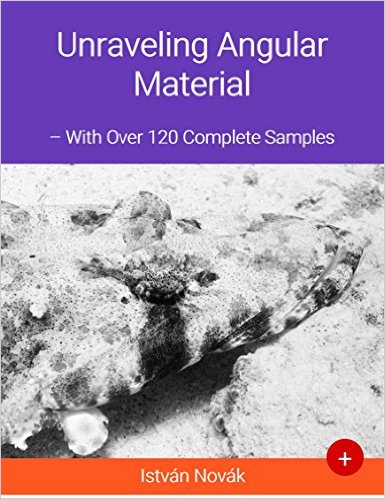 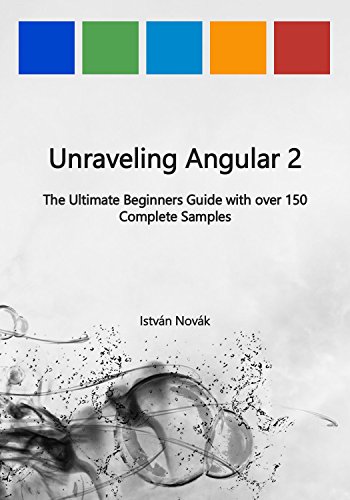 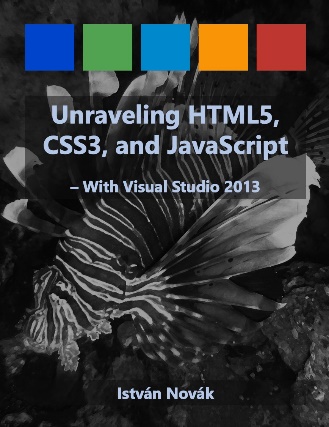 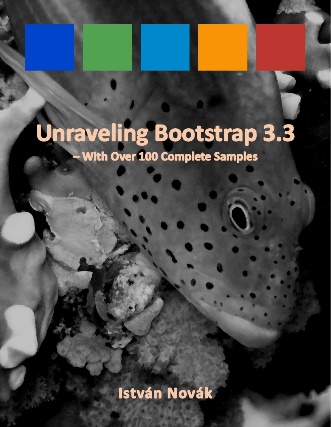 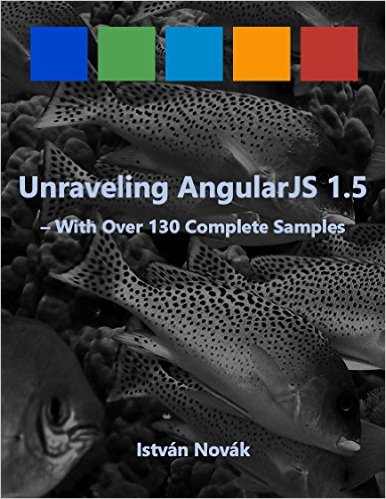 [Speaker Notes: Novák István vagyok, örülök, hogy itt lehetek közöttetek. Munkám jelentős részében az agilis fejlesztés értékeit adom át azoknak a csapatoknak, akikkel együtt dolgozom, vagyis fejlesztőket fejlesztek. Tizedik éve vagyok Microsoft MVP.
Három éve publikálok webes technológiákkal foglalkozó könyveket az Amazonon. Ennek kapcsán az elmúlt évben négy hónapig az Angular 2-es csapat tagja is voltam – a Core Documentation teamben dolgoztam.]
Angular 2 – „State of Union”
Jelenlegi változat: 2.2.0

Rendering: ötször gyorsabb, mint az Angular 1

Letöltött scriptek mérete (45K) < Angular 1

TypeScripttel fejlesztve
[Speaker Notes: Az Angular 2 végleges változata idén szeptember 14-én jelent meg, jelenleg a 2.2.0 változatnál járunk. A Google ezzel az új változattal áttért a szemantikus verziószámozásra: az első szám változása komolyabb bővülést, akár képességtöréseket is bevezető újításokat jelez. A második szám változása képességekkel való bővülésre utal, a harmadik számjegy pedig a patchek, karbantartások eredményét jelzi.
Az Angular 2 egyik fontos célkitűzése volt a teljesítmény növelése, ennek legfontosabb eredményeit számokba öntve láthatjátok a dián.
Számunkra fejlesztőként az egyik legfontosabb dolog, hogy az Angular csapat a TypeScripttel fejleszti termékét. Ez a programozási nyelv egyszerűvé teszi az ES6 képességek alkalmazását, könnyebbé, simábbá téve az alkalmazások készítését.]
Egy Angular 2 alkalmazás anatómiája
Adatot ad át a HTML elemeknek
A komponens nézetét definiálja(HTML)
Template
Event Binding
Property Binding
Az interakciókat műveletekre és adatmódosításra fordítja
Service
Metadata
Meghatározza a class feldolgozásának módját
Component
A UI egy részét vezérli, egy ES6 class reprezentálja
Egy class jól körülhatárolt funkcionalitással
Dependency Injection
[Speaker Notes: Az Angular előző változata alapvetően az MVC modellre épülve segítette a webes alkalmazások készítését, Azért, hogy egy darabka UI és a hozzátartozó logika megvalósítását kézben tarthassa, több alapelemmel dolgozott, mint például a „directive”, „controller”, „scope”.

Az Angular új változata a fejlesztőre bízza, hogy milyen architekturális modellt használ, legyen az továbbra is az MVC vagy akár reaktív megközelítés, flux, redux, és így tovább. 

A korábbi alapelemek egy jelentős része szükségtelenné vált. Az Angular 2 központi fogalma a komponens. Egy komponens azért felelős, hogy a felhasználói felület egy részét (ezt a saját terminológiájában „view”-nak nevezzük) megvalósítsa, vezérelje. Egy komponenst egy ES6 osztály definiál.

A komponensek megjelenését template-ek definiálják. Ezek általában HTML markupot jelentenek.

Az Angular 2 építőelemeit ES6 class-ok reprezentálják a kódban. Ezeket az osztályokat soha nem kell a fejlesztőnek példányosítania, ezt a szerepet az Angular magára vállalja. Azért, hogy a keretrendszer tisztában legyen az egyes osztályok szerepével és a megfelelő módon használja azokat az alkalmazásban, az osztályokat metaadatokkal látjuk el.

A keretrendszer az ún. „property binding” mechanizmust használja arra a célra, hogy a UI modelljében lévő véltozások eljussanak a felhasználói felületre. Ennek a mechanizmusnak a párja az „event binding”, amely a rendszereseményeket és a felhasználói akciókat a modell állapotának megváltoztatására használja fel.

Az általános célú értékeket, műveleteket szolgáltatásokba zárhatjuk és azokat kívülről, deklaratív módon injektálhatjuk az azokat használó komponensekbe.]
Angular modulok (NgModule)
Az alkalmazások modulárisak

Module → összetartozó alkalmazáselemek
Imports → felhasznált modulok
Exports → külső elérhetőség definiálása
Declarations → Belső összefüggések
Alkalmazás
Root Module
Feature Module
Shared Module
<<Lazy>>Module
A TypeScript egyszerűvé teszi ezek használatát
[Speaker Notes: Szoftvereink méretének növekedését a modularizálás segítségével tudjuk követhetővé tenni: egy nagy alkalmazást önmagukban értelmes egészként kezelhető, tesztelhető modulokból komponáljuk. Ezt a megközelítést használja az Angular maga is. 

Egy Angular modul (NgModule) az összetartozó alkalmazáselemeket (ES6 osztályok) írja le, definiálva a függőségeket és a külvilág számára felkínált építőelemeket.

Minden alkalmazás rendelkezik egy ún. „root module”-lal, amely az alkalmazás indításához szükséges elemeket tartalmazza. A modularizálás lehetővé teszi, hogy termékképességek szerint definiáljunk modulokat, illetve megosztott modulokat és készíthessünk, amelyeket akár az alkalmazáson belül használhatunk fel, akár third-party modulként kínálhatunk fel más alkalmazások számára.

A keretrendszer lehetővé teszi a modulok „lusta”, vagyis csak első használatkor való betöltését.]
AppComponent
DiveLogComponent
DiveFilterPipe
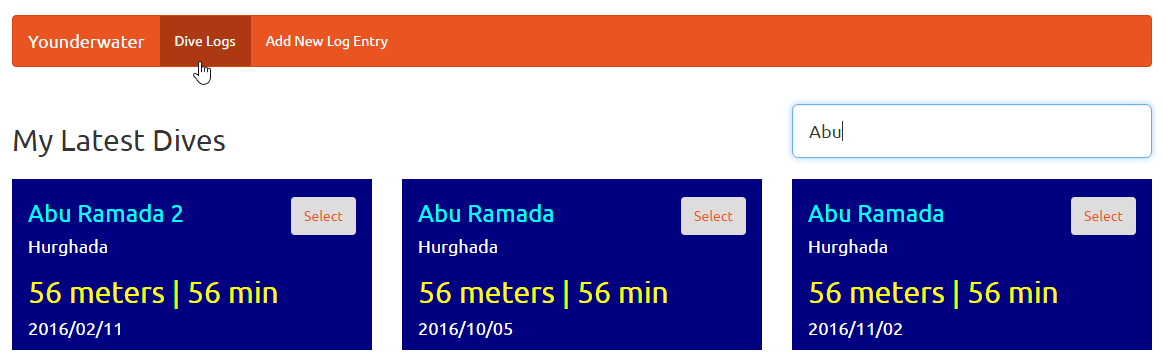 CardComponent
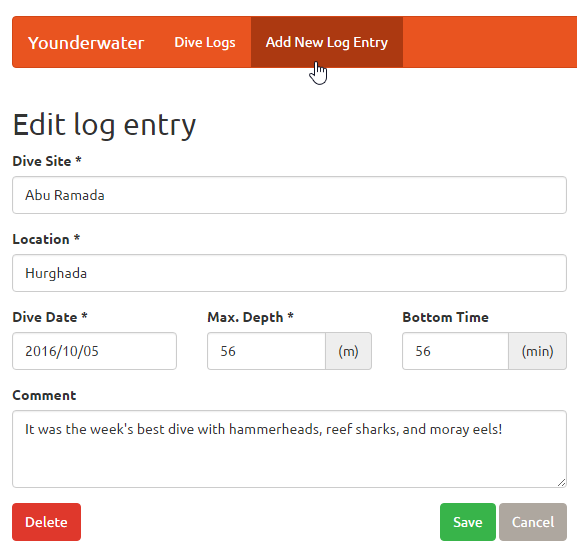 „/add” route
Default route („/”)
„/divelogs” route
EditDiveComponent
„/edit/:id” route
card.component.ts
@Component({
    selector: 'card',
    templateUrl: 'app/divelog/card.component.html',
    styleUrls: ['app/divelog/card.styles.css']
})
export class CardComponent {
    @Input() entry:DiveLogEntry;
    @Output() onSelect = new EventEmitter<DiveLogEntry>();

    selectEntry(event: MouseEvent) {
        event.preventDefault();
        event.cancelBubble = true;
        this.onSelect.emit(this.entry);
    }
}
card.component.html
<a [routerLink]="['/edit', entry._id]" class="hidelink">
  <div class="card">
    <button class="btn btn-small pull-right" 
      (click)="selectEntry($event)">
      Select
    </button>
    <h3>{{entry.site}}</h3>
    <h4>{{entry.location}}</h4>
    <h2>{{entry.depth}} meters | {{entry.time}} min</h2>
    <h4>{{entry.date}}</h4>
  </div>
</a>
dive-log.component.html
<div class="row" style="margin-top: 12px;">
  <div class="col-sm-4"
       *ngFor="let dive of dives | diveFilter:searchBox.value">
    <card [entry]="dive" (onSelect)="displaySelected($event)">
    </card>
  </div>
</div>
dive-log.module.ts
import ...

@NgModule({
    imports: [
        BrowserModule, HttpModule, RouterModule,
        ReactiveFormsModule
    ],
    declarations: [
        DiveLogComponent, CardComponent, DiveFilterPipe,
        DiveEditComponent
    ],
    providers: [LogbookService]
})
export class DiveLogModule { }
app.routes.ts
import ...

const routes: Routes = [
    { path: 'divelogs', component: DiveLogComponent },
    { path: 'edit/:id', component: DiveEditComponent},
    { path: 'add', component: DiveEditComponent},
    { path: '', pathMatch: 'full', component: WelcomeComponent }
];

export const routingModule = RouterModule.forRoot(routes);
logbook.service.ts
@Injectable()
export class LogbookService{
    private BACKEND_URL = 'http://localhost:3000/api/dives';

    constructor(private _http: Http) {
    }

    getDives(onSuccess: (data: DiveLogEntry[]) => void,
             onError? : (error: any) => void) {
        this.executeAsync(
            this._http.get(this.BACKEND_URL),
            onSuccess,
            onError);
    }
    // ...
}
Az Angular 1 célkitűzései
Keretrendszer, mely egyszerűbbé teszi a fejlesztést

Alkalmazások létrehozása rövidebb idő alatt
[Speaker Notes: Négy évvel ezelőtt az Angulae 1 tervezőcsapatának fókuszában egy olyan keretrendszer létrehozása állt, amely egyszerűbbé teszi a webes alkalmazások fejlesztését, és jelentősen rövidíti a létrehozásukhoz szükséges időt.]
Az Angular 2 küldetése
Teljes alkalmazásfejlesztési platform kiépítése
[Speaker Notes: Az Angular 2 ennél sokkal messzebbre kíván menni! A csapat nem egyszerűen egy új keretrendszert igyekszik alkotni, hanem az Angular 2-t egy teljes fejlesztési platformmá kívánja alakítani.

Ahhoz, hogy megérthessük, mit is jelent a „platform”, nézzük meg annak alapvető építőelemeit!]
A platform építőkövei
Segítségével az Angular hatékonyabban tudja a változásokat érzékelni és a UI-t újrafesteni.
Metaadatokat ad a JavaScript/TypeScript kódhoz
Egyszerűbben használható mint az Angular 1-ben, engedélyezi a„lazy loading” használatát
Decorators
Zones
Dependency Injection
[Speaker Notes: Az Angular alapját három építőelem jelenti.

A Dependency Injection – amelyet már a demóban is megmutattam, sokkal egyszerűbben, intuitívabban használható, mint az előző Angular változatban. A dekorátorok biztosítják, hogy a keretrendszer metadatok segítségével kapcsolja össze az egymással együttműködő ES6 osztályokat.

Már korábban is említettem, hogy a felhasználói felület megjelenítése kb. ötszörösére gyorsult. Ez a „zones” modul érdeme. A „zones” egy olyan alacsony szintű modul, amely lehetővé teszi, hogy az Angular felismerhesse a felhasználói felület mögött lévő adatok változását, és ezeknek megfelelően hatékony módon ütemezze a UI frissítését.]
A platform építőkövei
Language Services
Augury(Chrome Plugin az Angular nyomon követéséhez)
i18n
Angular CLI
Mobile Toolkit
Angular Universal(Angular a szerveren)
Animation
Angular Material
Router
Change Detection(10x gyorsabb)
Pluggable Rendering(5x gyorsabb)
Improved Compiler(Offline fordítás)
ngUpgrade
Decorators
Zones
Dependency Injection
[Speaker Notes: Ezekre az alapvető komponensekre építi az Angular a működését alapvetően meghatározó modulokat. Az egyik legfontosabb a compiler, amely az offline fordítást is lehetővé teszi. Ez az építőkő biztosítja, hogy a keretrendszer eredeti, kb. 170KByte-os méretét kb. 50KByte-ra sikerült redukálni.

A „zones”-nak köszönhetően a változások észlelése kb. tízszer gyorsabb lett, mint a korábbi Angular változatban. Az új rendering engine nemcsak hogy ötször gyorsabb az elődjénél, de előzetes (pl. szerveroldali) renderinget is engedélyez. A felületet nemcsak HTML-ként képes létrehozni, de pluginek segítségével akár natív mobilos felületet vagy pl. XAML-t is képes kibocsátani.

A csapat sok könyvtárat és eszközt épített ezekre az alapvető komponensekre; ezekből a dián hatot helyeztem el, és háromról szeretnék külön is említést tenni. Az Angular Universal lehetővé teszi, hogy a megjelenítendő UI első renderelését a szerver oldalon végezzük el. Az Augury segítségével az Angular alkalmazást a böngészőben követhetjük nyomon. Sok más keretrendszerhez hasonlóan az Angularnak is van saját parancssoros eszköze.

Az Angular története nem lehetne teljes az 1.x-ről a 2-es változatra átállás nélkül. Az ngUpgrade modullal lehetőség van arra, hogy ugyanazon az alkalmazáson belül vegyesen használjuk az Angular 1.x és 2 komponenseket. Így módunk nyílik arra, hogy lépésekben migráljuk az alkalmazásainkat.

Az upgrade egyszerűsítése érdekében az Angular 2 moduljai úgy épülnek fel, hogy azok egyszerűen használhatók legyene az Angular 1-ből is. Ilyen modulok például a Router, Animations vagy az Internationalization.]
Könnyű elindulni!
Minden egy helyen: https://angular.io

Teljes build környezetek kiépítése:
	angular/angular-cli
	angular/universal
	AngularClass/angular2-webpack-starter
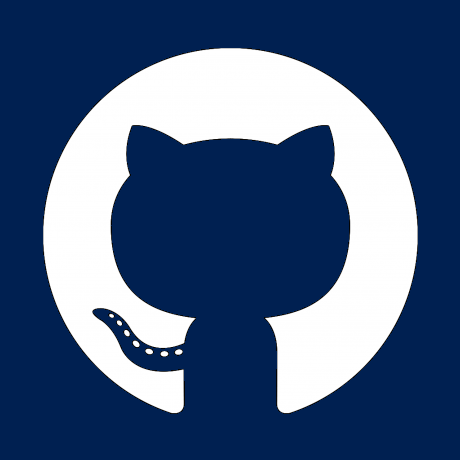 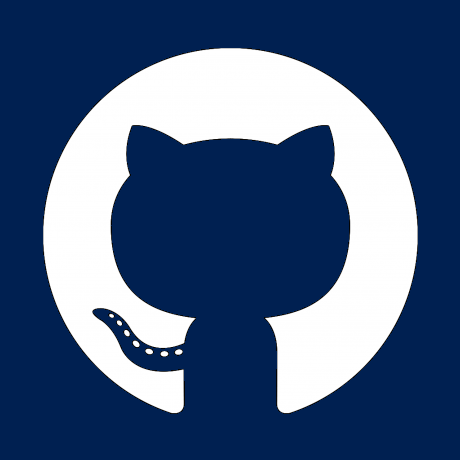 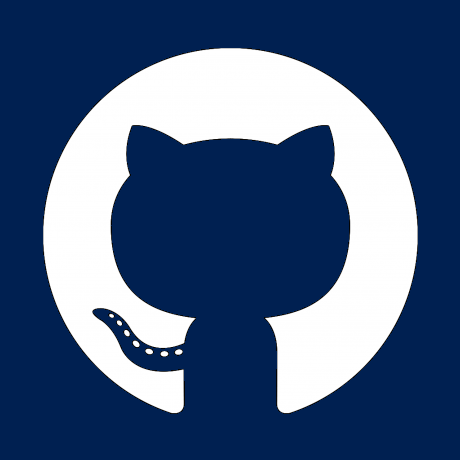 Unraveling Angular 2
A mai napon ingyen elérhető:
https://www.amazon.com/dp/B01IR7M4EM
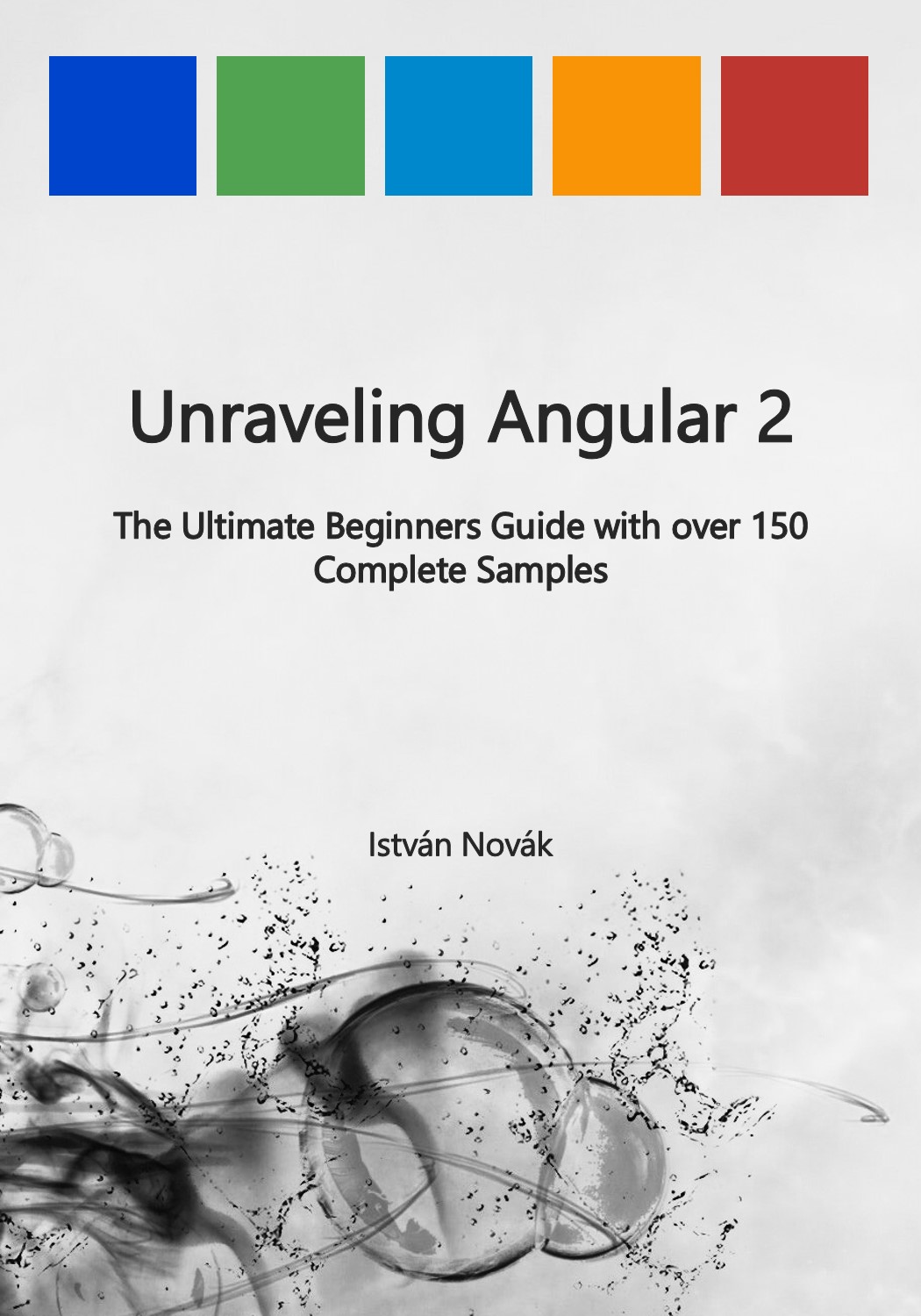 Kérdések?
Novák István
dotneteer@hotmail.com